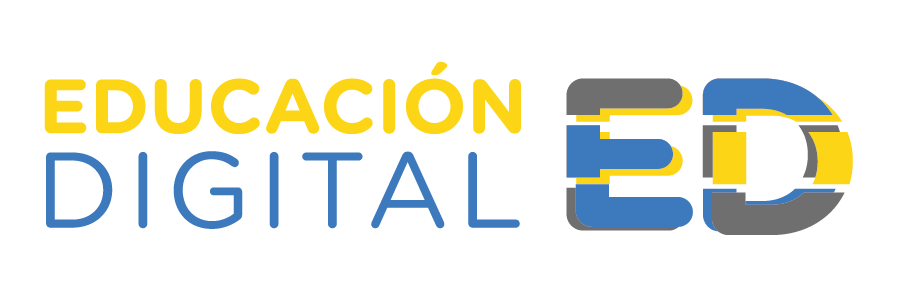 Taller para familias | Agosto 2023
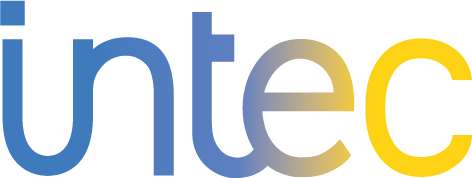 miEscuela Familias

Aplicación móvil del Ministerio de Educación
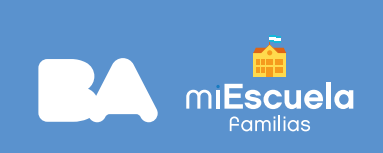 miEscuela Familias
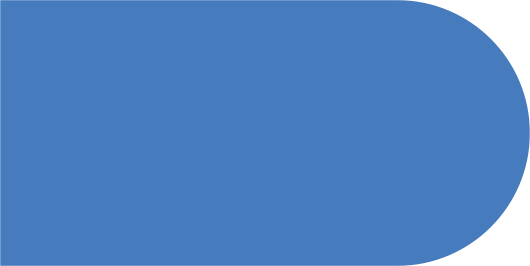 01
Presentación
02
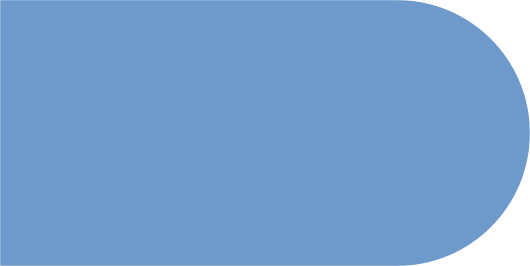 Paso a paso
03
02
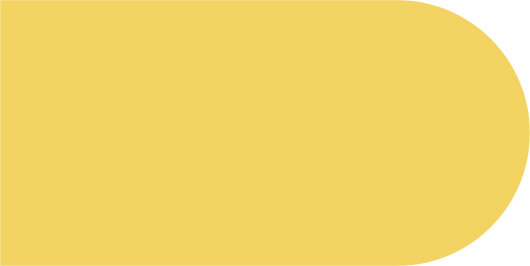 Repaso
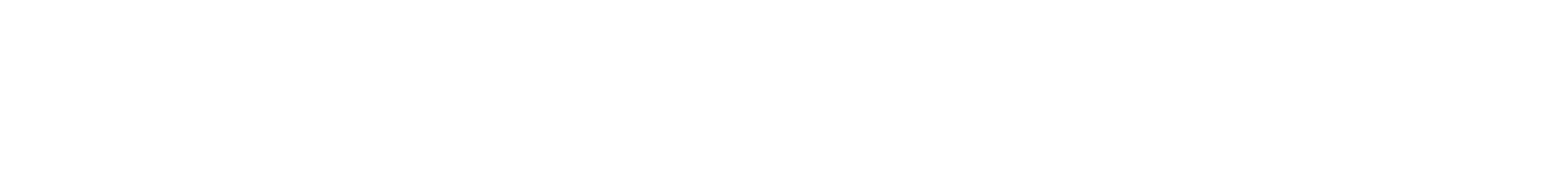 Primer momento
miEscuela Familias
Escuela y familia: cada vez más conectadas
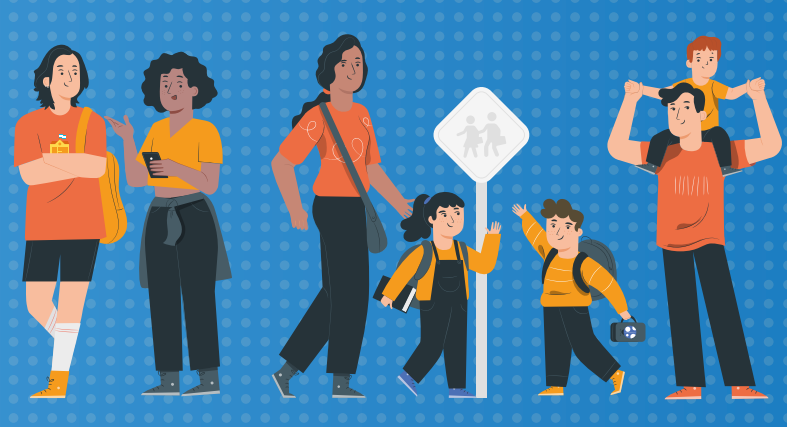 Acompañemos las trayectorias escolares de chicos y chicas.
Accedé a la información académica de tu hijo/a o estudiante a cargo y conocé las novedades de la comunidad educativa.
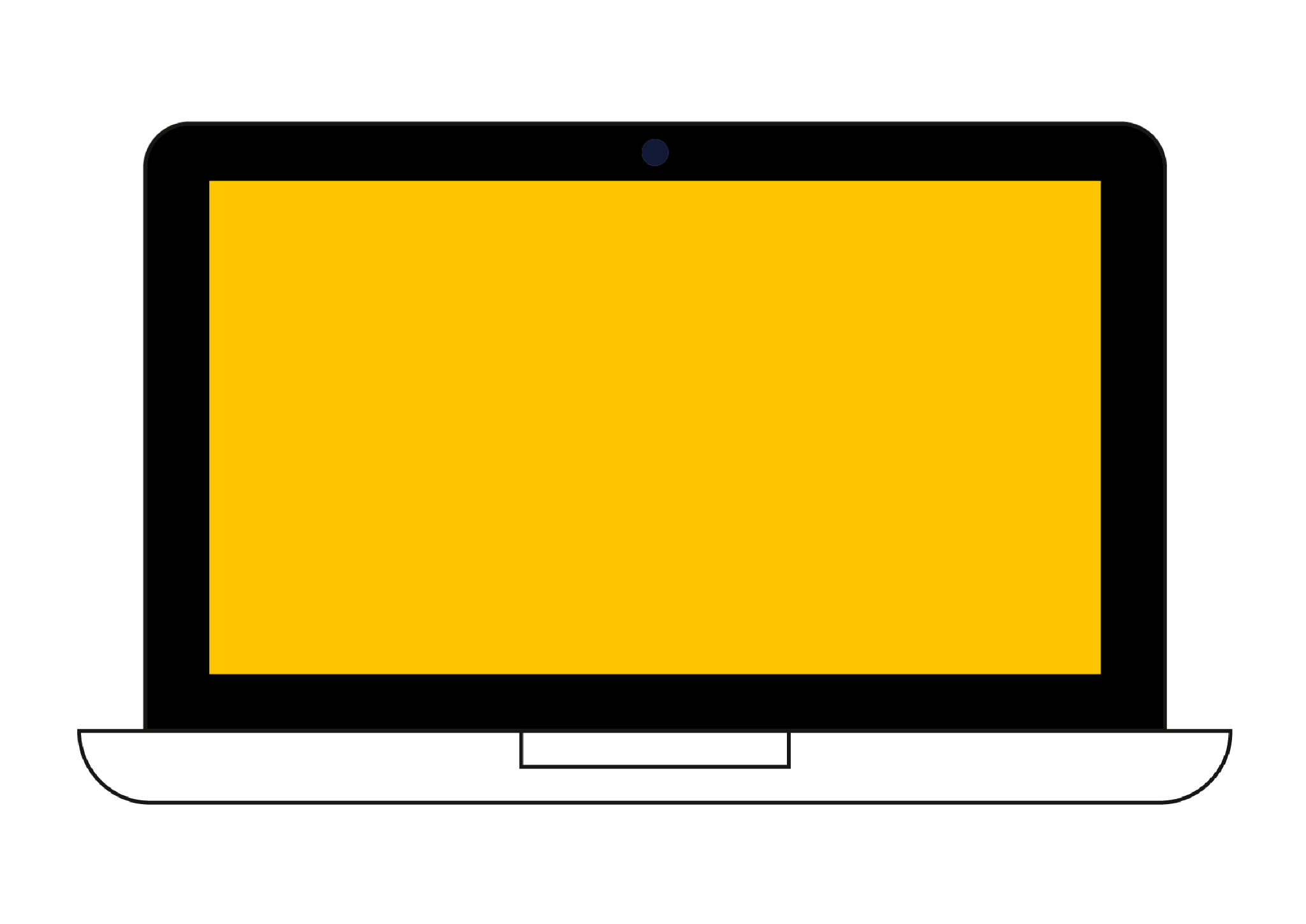 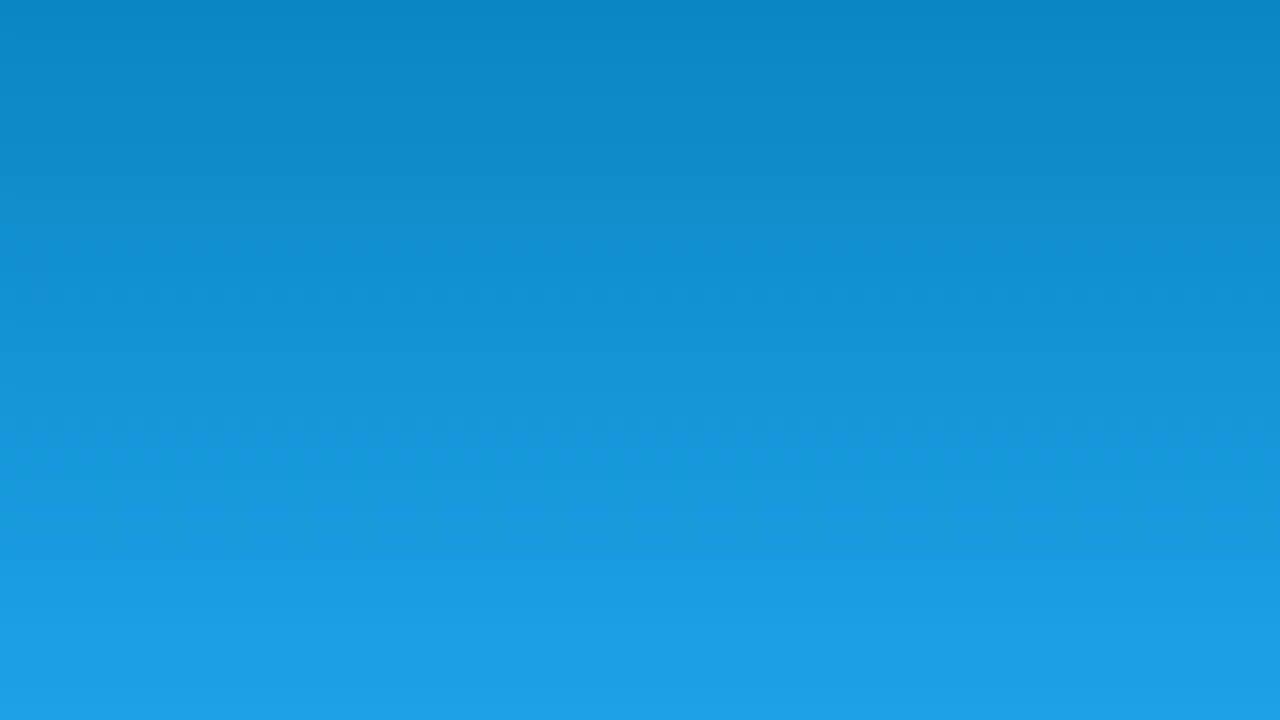 ¿Qué vamos a encontrar en la aplicación?
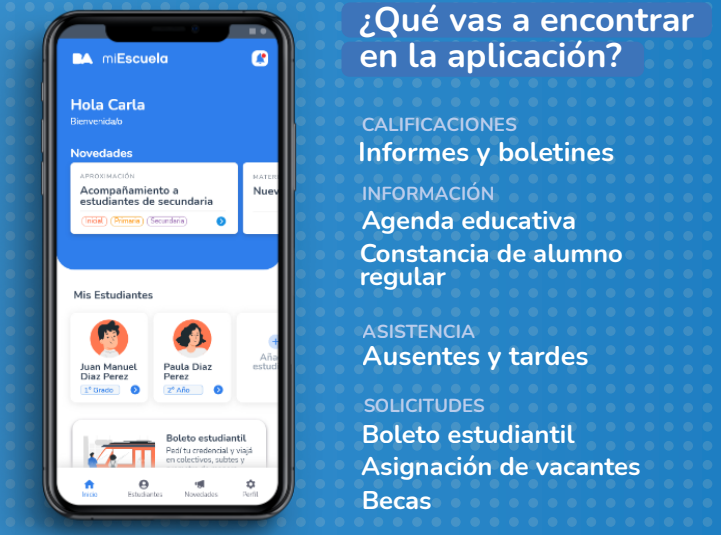 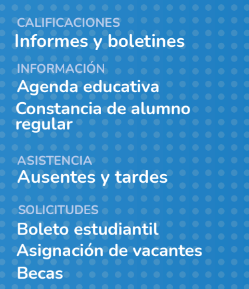 ¿Cómo descargo la aplicación?
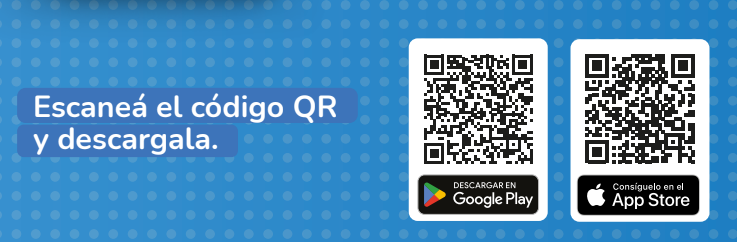 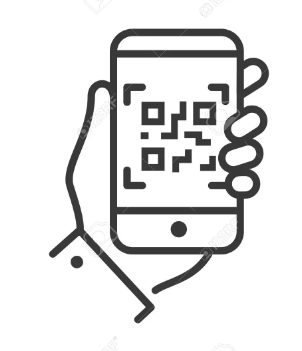 ¿Cómo me registro en la aplicación?
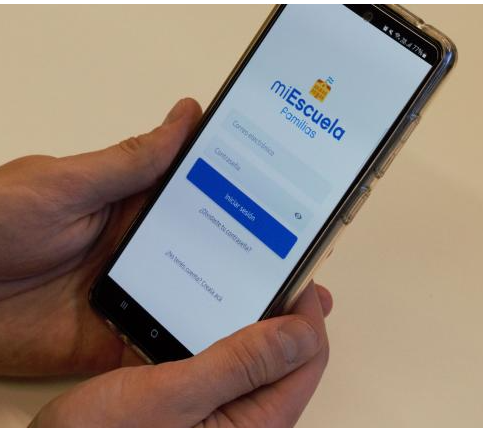 Descargá la aplicación
Ingresá y seleccioná: «¿No tenés cuenta? Creala acá»
Completá los datos personales solicitados
¿Qué datos necesito ingresar?
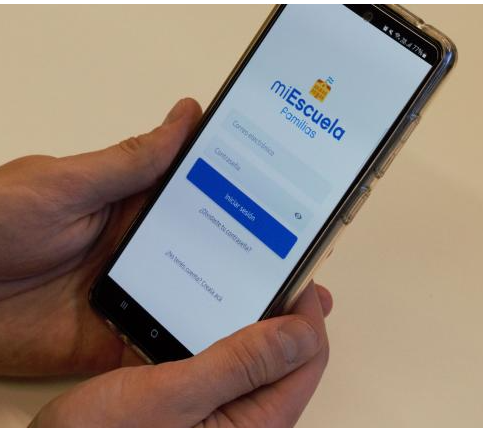 Apellido y nombre
DNI
Dirección
Teléfono
Datos del responsable del estudiante
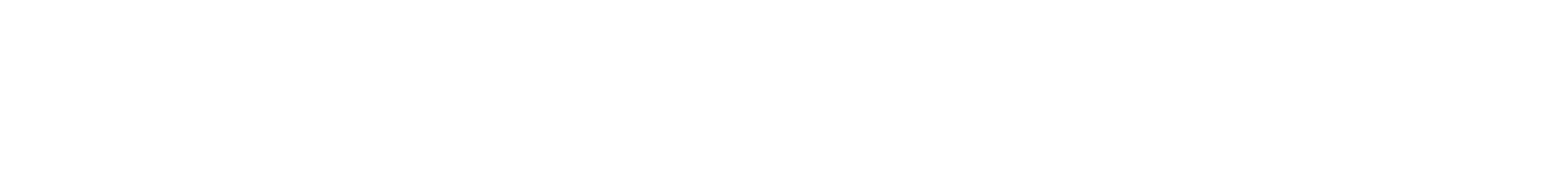 Segundo momento
Paso a paso
¿Cómo hago para acceder a la información de mi hijo/a o menor a cargo?
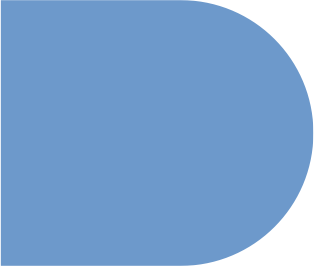 «Añadir estudiante»
Esta acción permite asociar 
al estudiante a la cuenta.
Es necesario contar con el código único
 (solicitar al equipo de conducción 
de la escuela. En los boletines/informes académicos de cada estudiante también aparece).
Esta acción se repite por cada estudiante a cargo.
[Speaker Notes: Aclaración importante: en los boletines/informes académicos de cada estudiante también aparece el código]
¿Cómo hago para acceder a la información de mi hijo/a o menor a cargo?
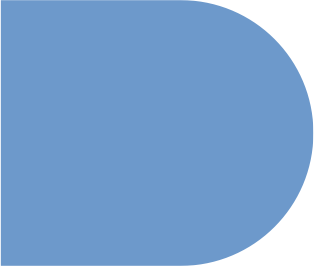 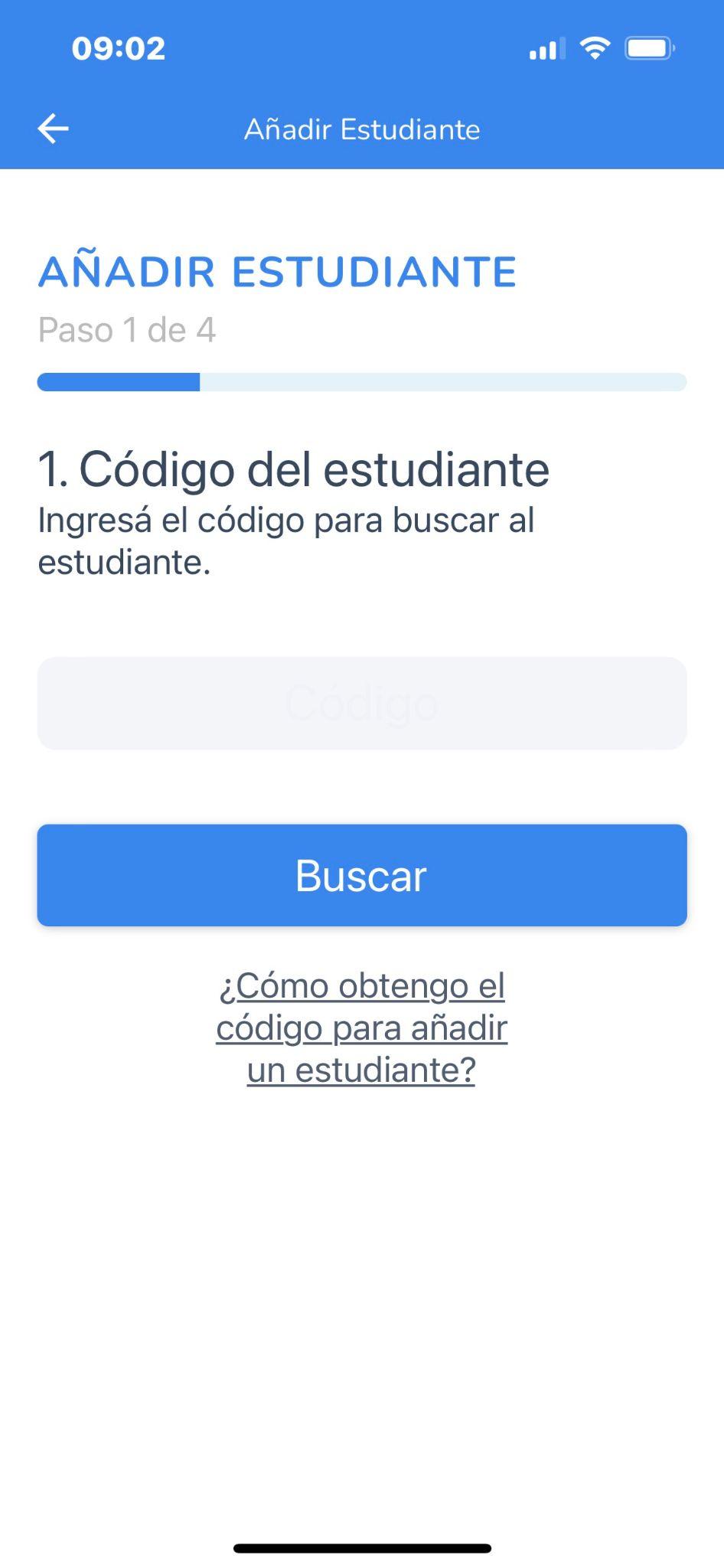 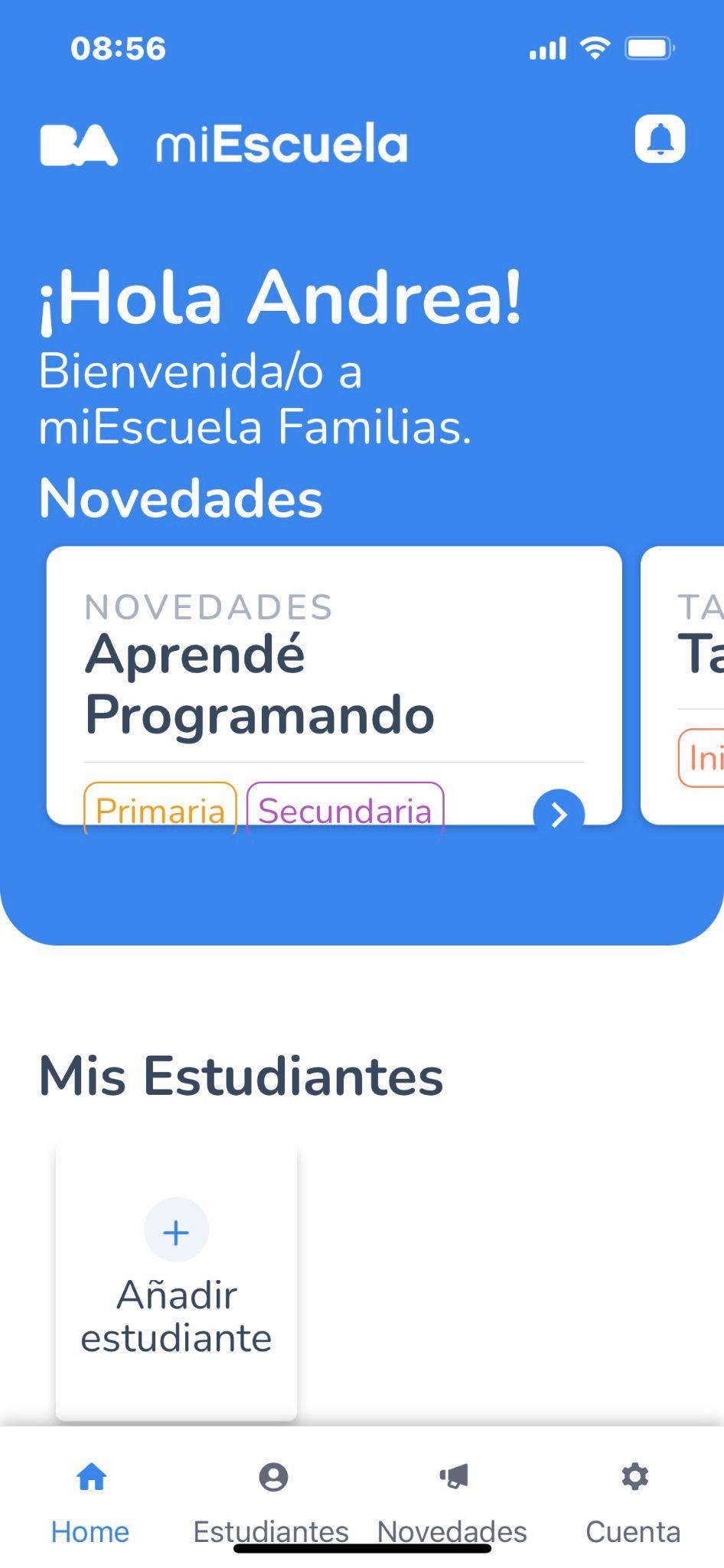 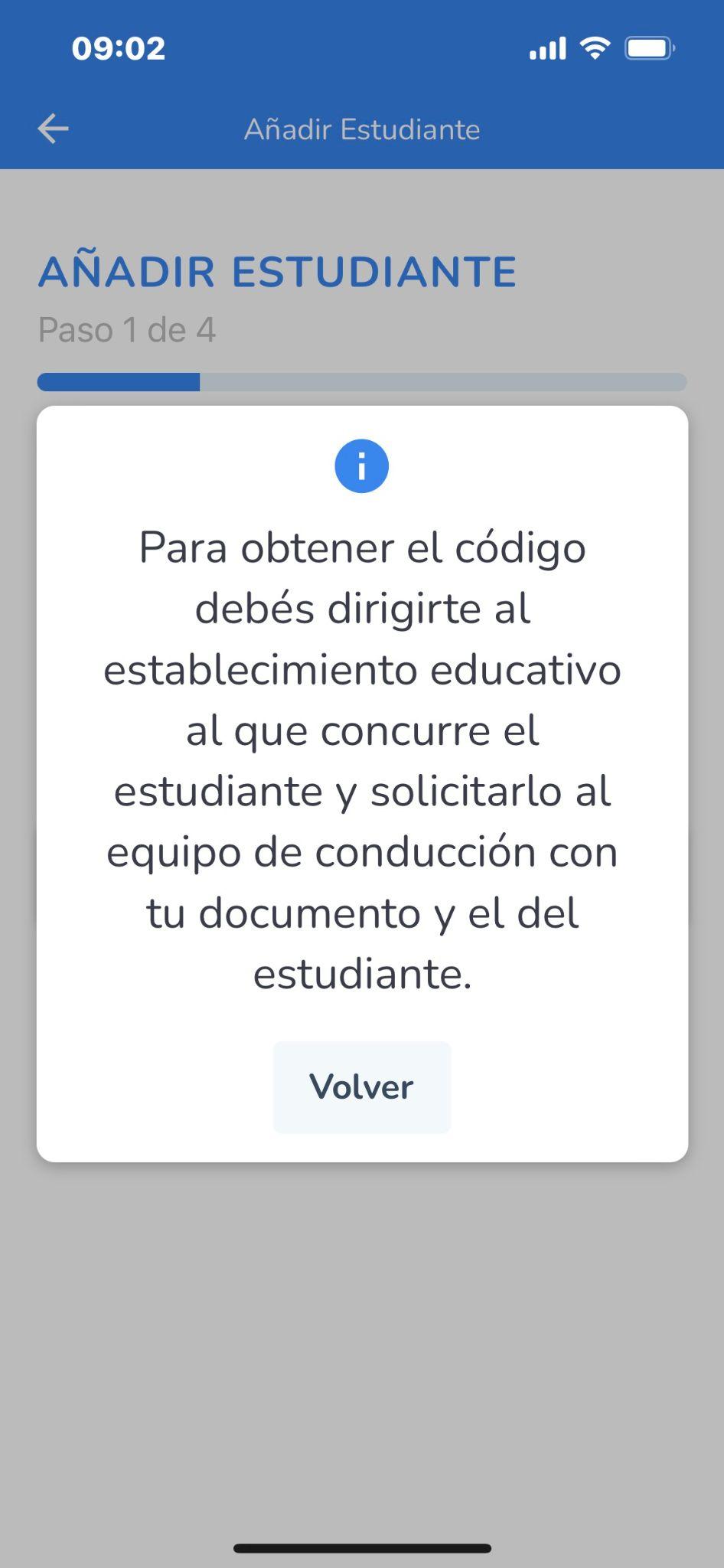 El código se encuentra debajo del nombre del alumno en los boletines anteriores.
¿Cómo hago para acceder a la información de mi hijo/a o menor a cargo?
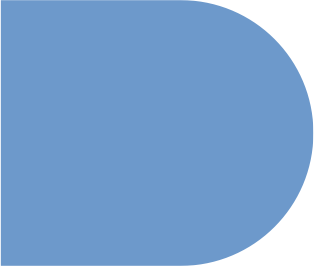 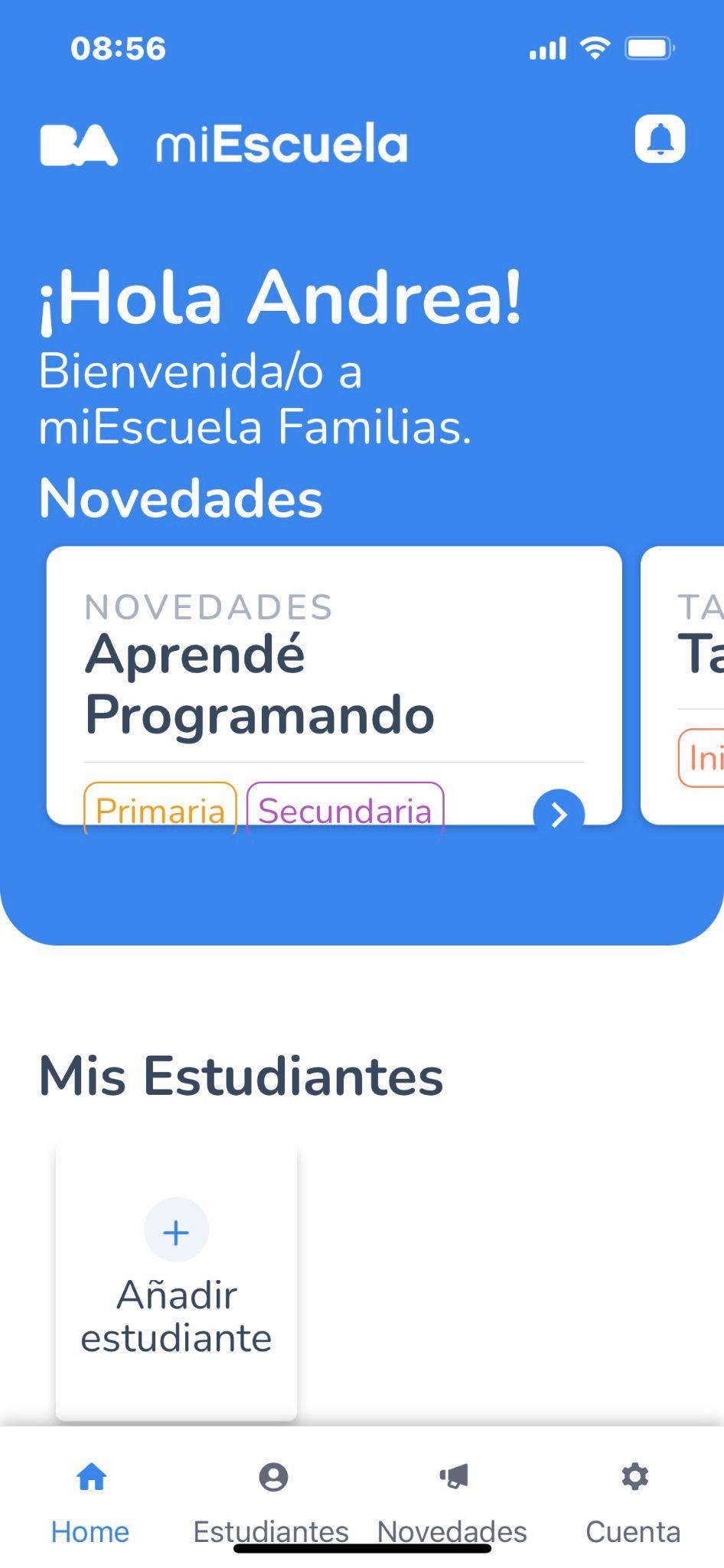 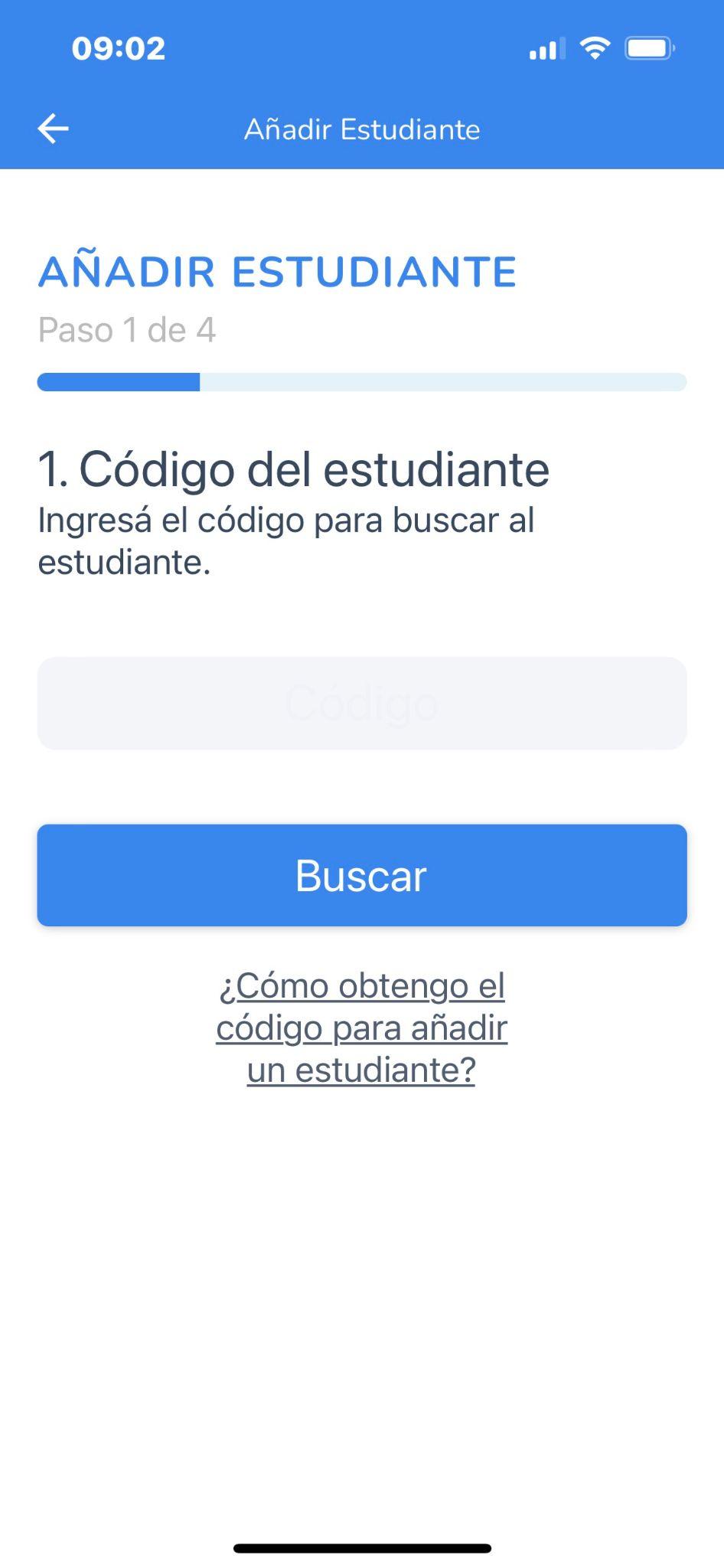 ¿Cómo hago para acceder a la información de mi hijo/a o menor a cargo?
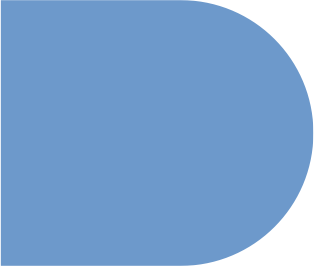 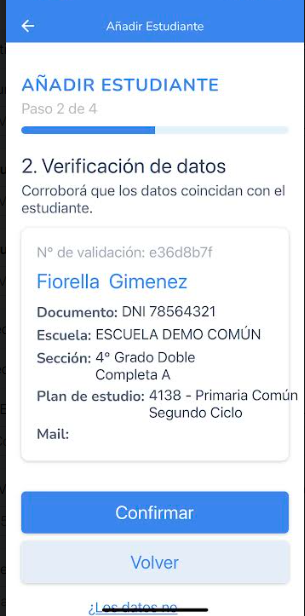 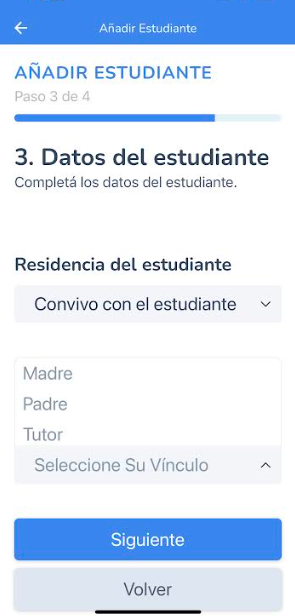 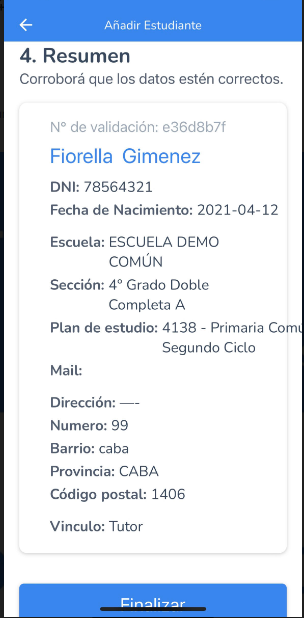 [Speaker Notes: Comunicar de manera oral. En el  si algún dato en esta pantalla es incorrecto, tienen que corregirlo en la escuela, los datos que se visualizan en la app son consumidos desde la plataforma miEscuela que es manejada únicamente por el establecimiento.]
IMPORTANTE 

Solo aquellas personas que tengan asociado/a al estudiante a su cuenta dentro de la aplicación pueden acceder a los datos. 
Para eso deben acercarse a la escuela, acreditar que están a cargo del/a menor con el DNI propio y el de el/la estudiante.
[Speaker Notes: Aclaración importante: en los boletines/informes académicos de cada estudiante también aparece el código]
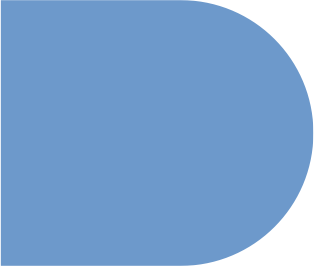 ¿Cómo veo la información en la aplicación?
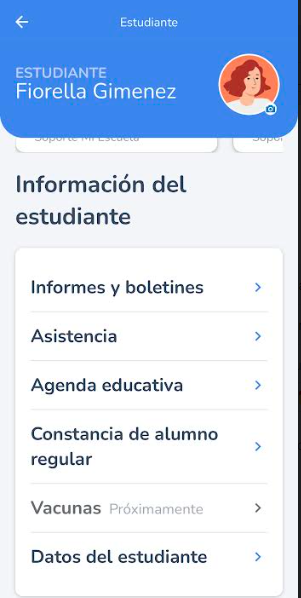 datos personales del estudiante
boletines e informes académicos
agenda educativa 
asistencia
constancia de alumno regular
Podrás consultar el estado de preinscripción escolar y de la asignación de una beca en caso de haberla solicitado. 
Además, recibirás comunicaciones de la escuela y novedades del Ministerio de Educación para las familias.
Información
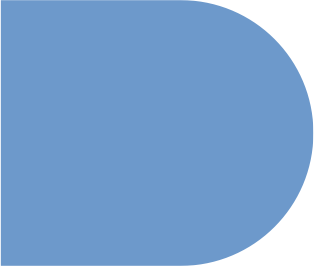 ¿Qué puedo hacer en la aplicación?
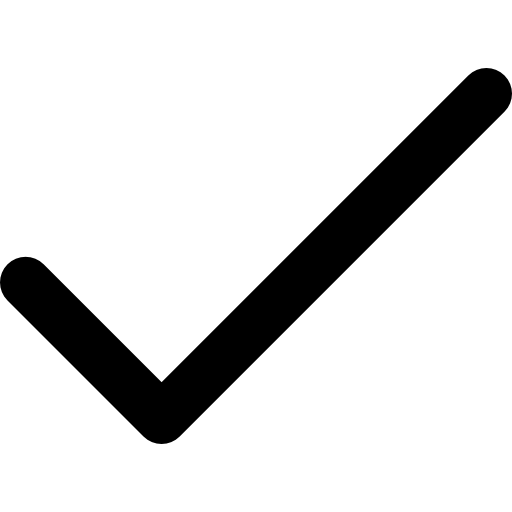 Descargar la constancia 
de alumno regular
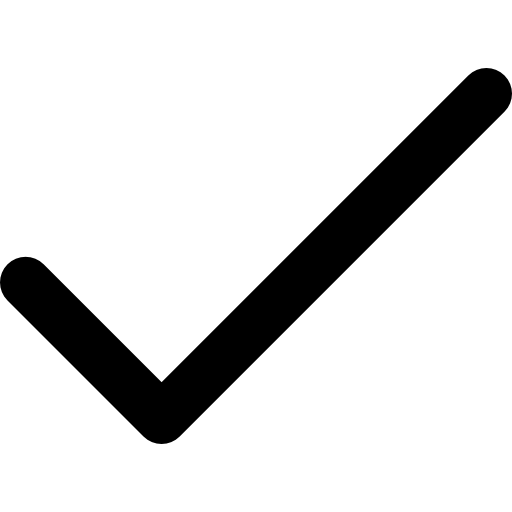 Acceder a informes y boletines
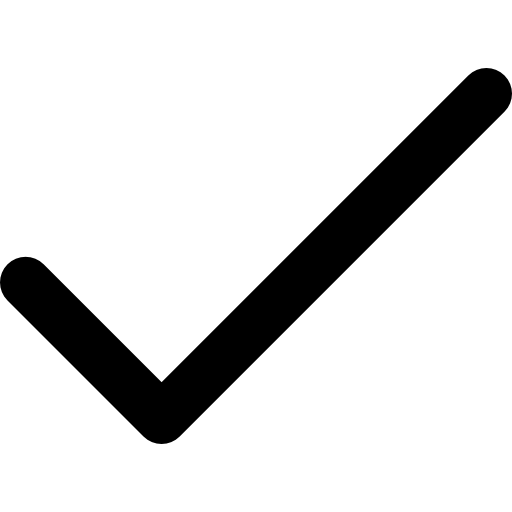 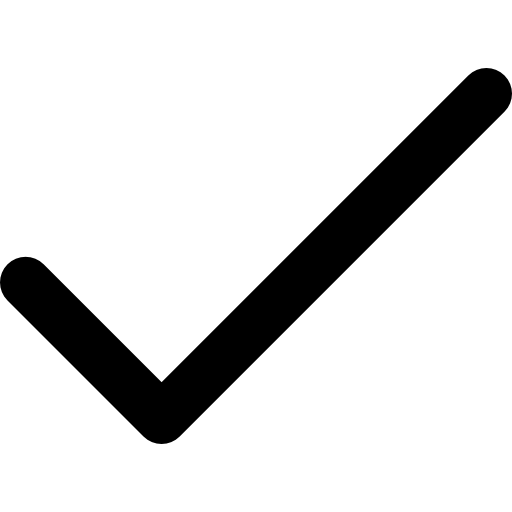 Ver cuándo tu hijo/a estuvo ausente 
en la escuela y en qué turno
Eliminar a un/a estudiante 
que ya vinculé
Consultar estado de asignación de vacantes y becas
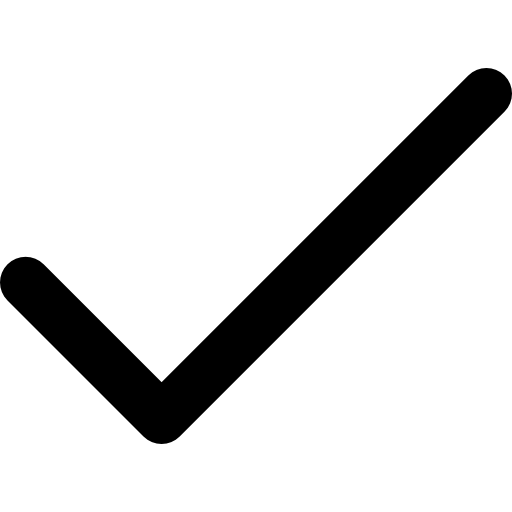 Enterarte de las fechas más importantes de la agenda educativa
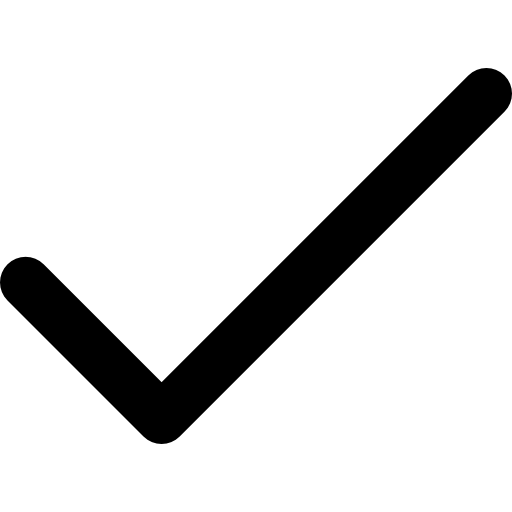 Recibir comunicaciones de la escuela y novedades del Ministerio de Educación
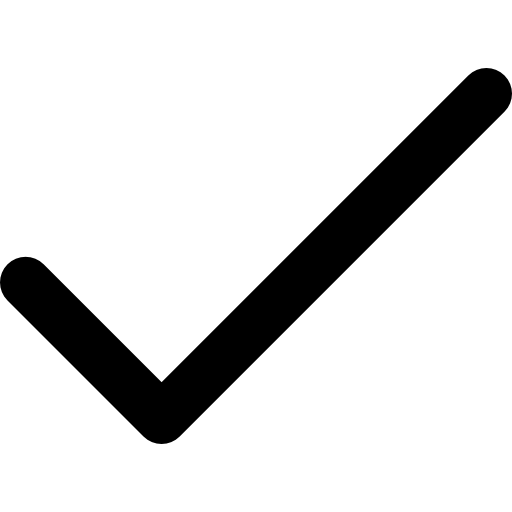 [Speaker Notes: Solicitar el boleto estudiantil
Recibir comunicaciones de la escuela y novedades del Ministerio de Educación]
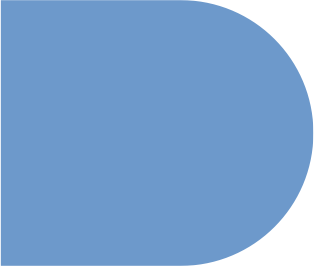 ¿Qué no puedo hacer en la aplicación?
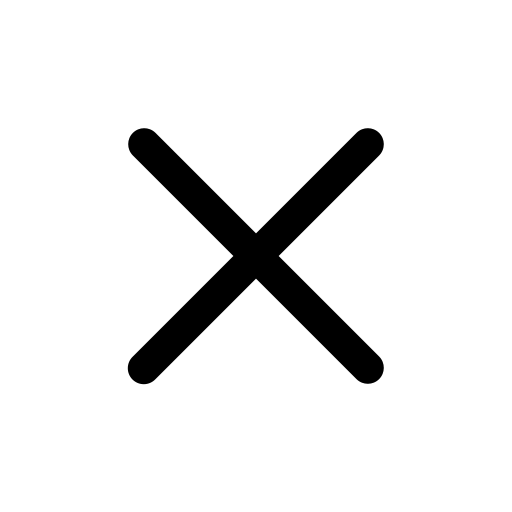 No puede comunicarse con la escuela por ese medio
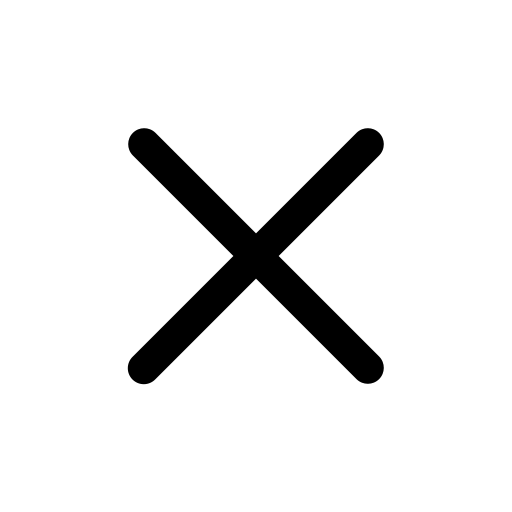 No tiene validez legal, la constancia de alumno regular
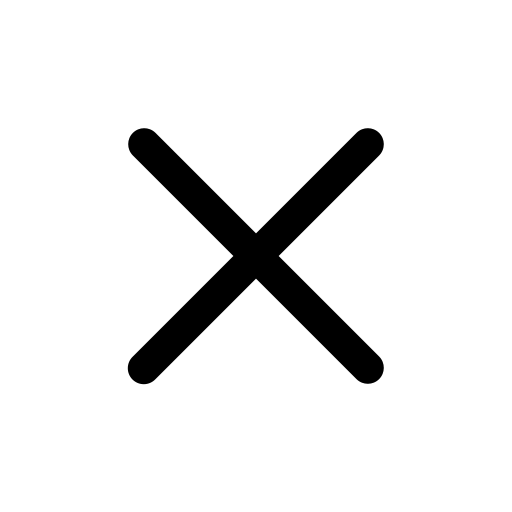 No se  puede modificar datos del estudiante
[Speaker Notes: Acceder a informes y boletines
Ver cuando tu hijo/a estuvo ausente y en qué turno
Enterarte de las fechas más importantes de la agenda educativa
Descargar la constancia de alumno regular
Consultar estado de asignación de vacantes y becas
Solicitar el boleto estudiantil
Recibir comunicaciones de la escuela y novedades del Ministerio de Educación]
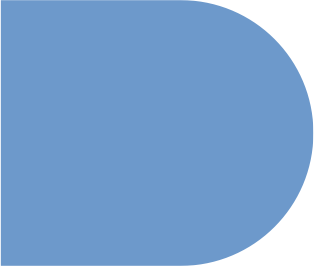 ¿Qué es la agenda educativa?
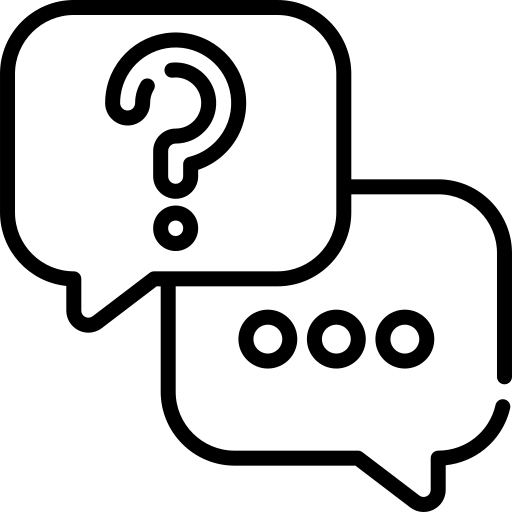 La agenda educativa —elaborada por el Ministerio de Educación— contiene las fechas más importantes del sistema educativo de la Ciudad, tanto para gestión privada como para gestión estatal, del ciclo lectivo en curso. 
¡Conocerla nos permite acompañar!
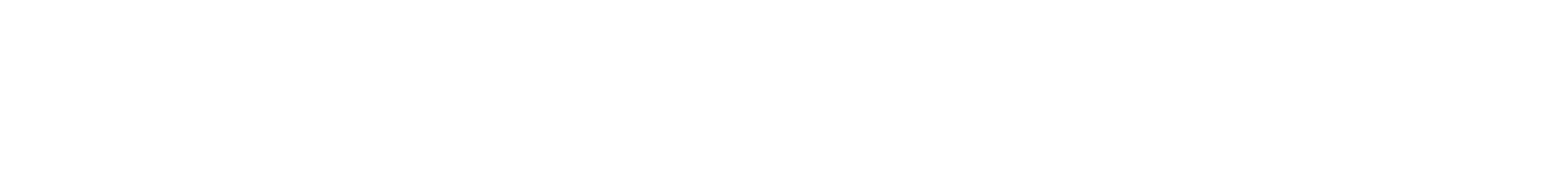 Tercer momento
Repaso
Repaso
Descargar la aplicación
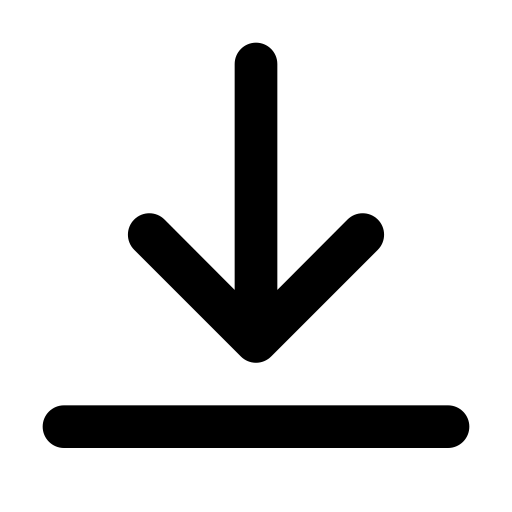 Generar el usuario
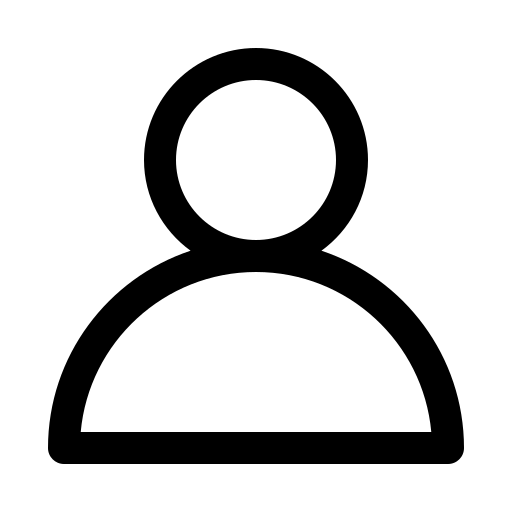 Añadir a cada estudiante
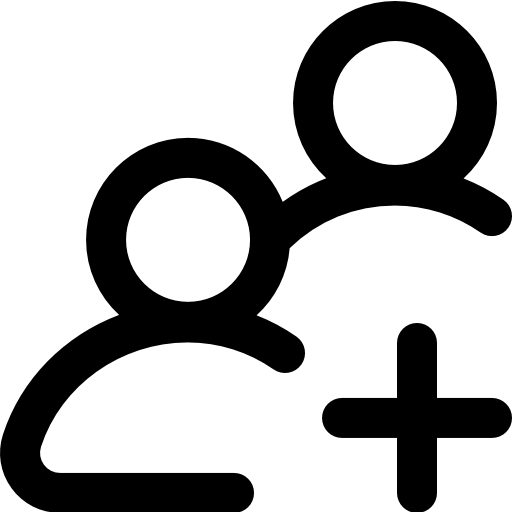 Acceder a la información
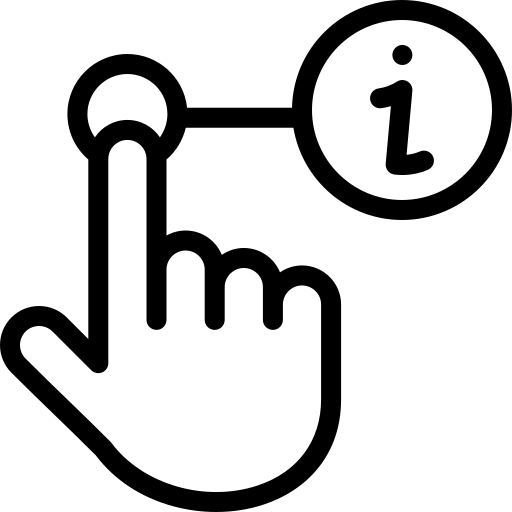 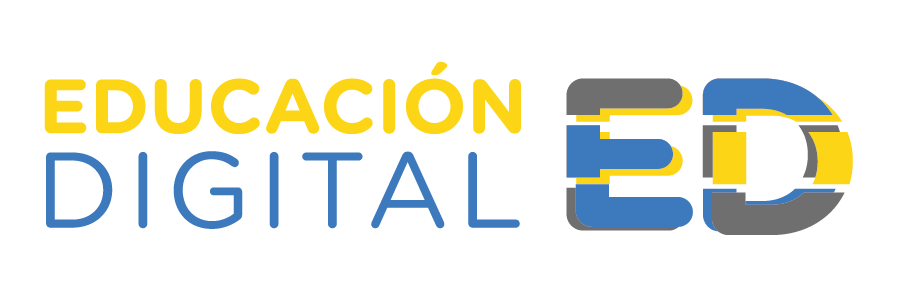 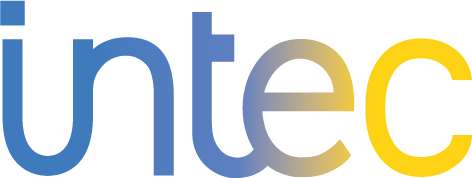 Acompañemos el recorrido que realizan los/as estudiantes dentro del sistema educativo.
¡Muchas gracias a todos y todas!
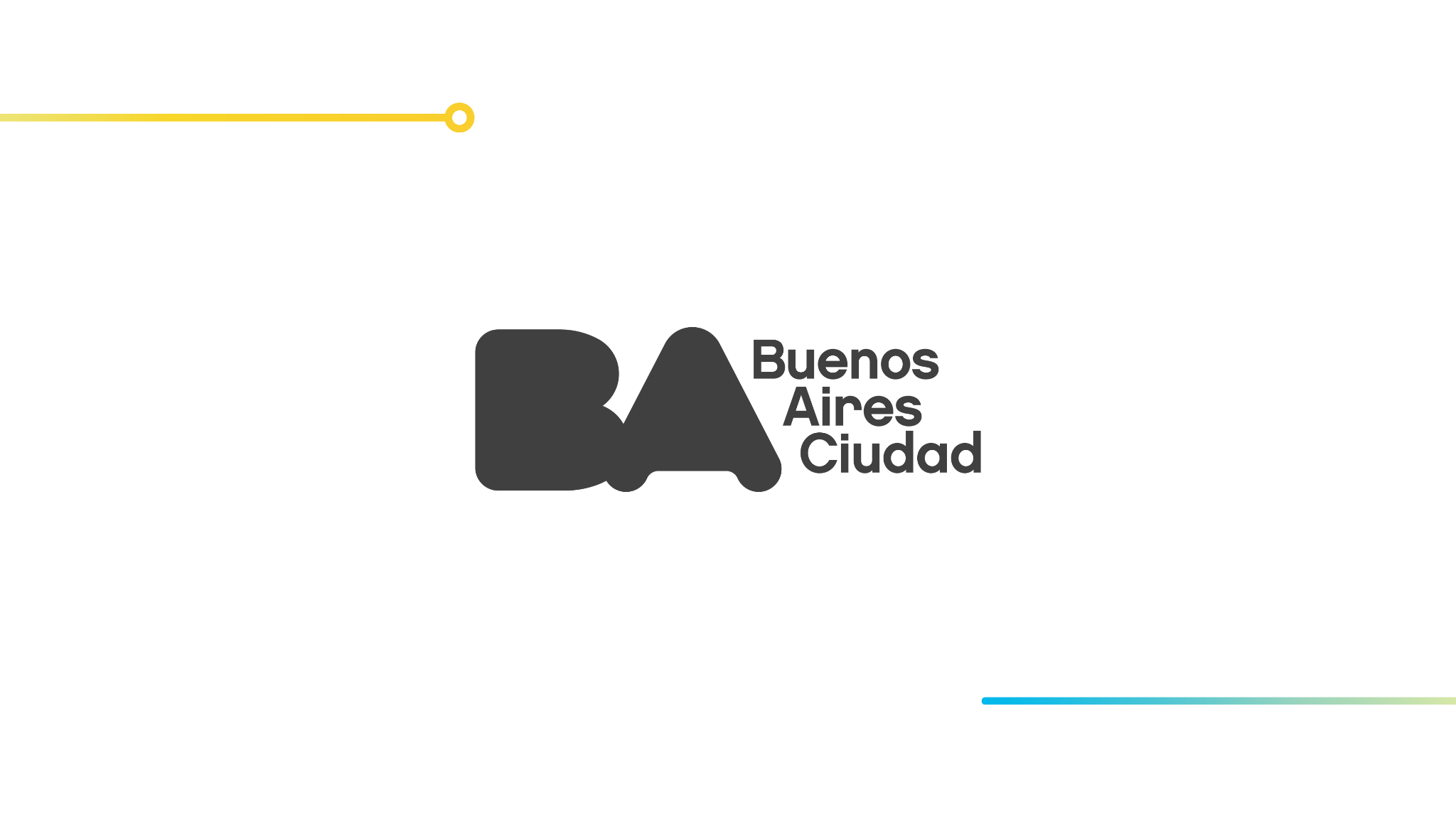